ÇEVRE SAĞLIĞI
İş sağlığının kapsamı ve Meslek hastalıkları ( İşyeri sağlığı ve güvenliği, iş kazaları, işçi sağlığı, iş emniyeti ve arıtma tesislerinde personel sağlığı ve emniyeti)
Yrd. Doç. Dr. Ömür GÖKKUŞ
Kasım 2016
İŞ SAĞLIĞI
Çalışma hayatı ve sağlık sorunları arasındaki ilişkilerin incelenmesi iş sağlığının kapsamı içine girer. Sağlık sorunları çalışan kişilerin bireysel sağlık sorunları olabildiği gibi, toplumun genelini ilgilendiren toplumsal, çevresel sağlık sorunları şeklinde de olabilir.
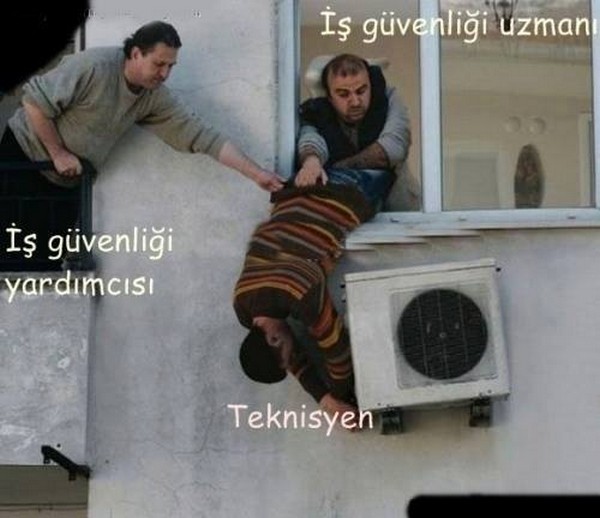 İş sağlığı konularındaki etkinlikler ilgi alanları bakımından 2 grupta toplanabilir.
1-İş Hekimliği (Occupational Medicine): Konunun daha çok tıbbi yönü ile ilgili, çalışma hayatı ile ilgili sağlık sorunlarının yeni hastalıkların tanı ve tedavisi ile bu hastalıklardan korunma konusundaki tıbbi etkinlikleri kapsar.
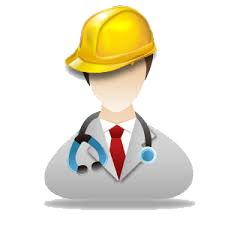 2-İş Hijyeni (Occupational Hygiene): Konunun daha çok teknik ve mühendislik yönlerini incelemektedir. İş yerlerinde bulunan sağlık risklerinin saptanması, ölçümler yapılması, bu risklerin ortadan kaldırılması amacı ile bazı teknik düzenlemeler yapılması gibi konuları kapsar.
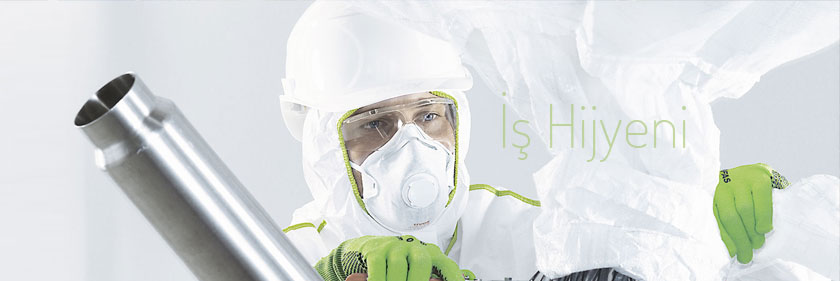 İş sağlığı: (Occupational Health): İş hekimliği ve iş hijyeni etkinliklerinin her ikisini de kapsayan daha geniş anlamlı bir terimdir. 

Uluslararası çalışma örgütü ve dünya sağlığı örgütü uzmanlarının 1950 yılındaki ortak toplantısında iş sağlığının tanımı şu şekilde yapılmıştır. “İş sağlığı, bütün mesleklerde çalışanların bedensel, ruhsal ve sosyal yönden iyilik hallerinin en üstün düzeyde tutulması, sürdürülmesi ve geliştirilmesi çalışmalarıdır’’.
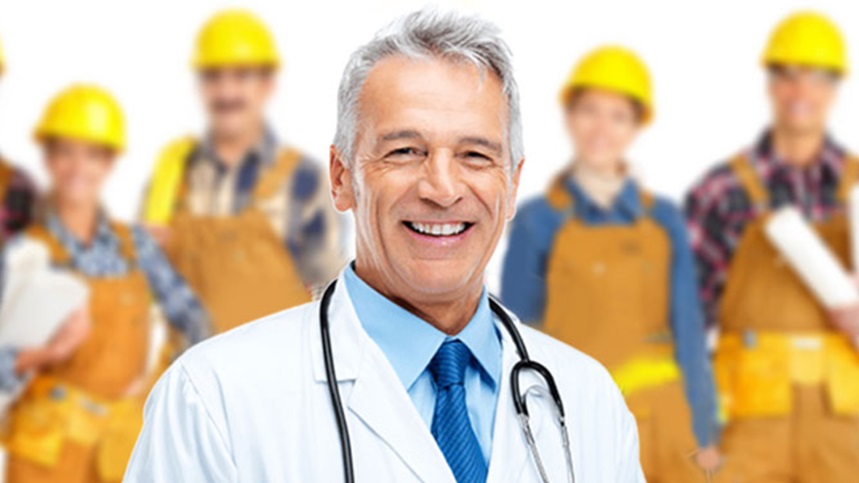 İŞ VE SAĞLIK İLİŞKİLERİNE YAKLAŞIM

İş ve sağlık arasındaki ilişkilerin varlığı çok eski tarihlerden bilinmektedir. Ancak eski çağlarda iş türleri ve mesleksel riskler çok azdı. Eski çağlarda insanlar hayvancılık ve arıcılık yaparlardı. Daha sonra insanlar toprağa işlemeyi öğrenince tarım çalışmaları da eklendi ancak çalışma hayatı riski yoktu daha sonraki çağlarda taş ocaklarında veya yol ve bina yapımı gibi işlerde çalışmalar başladı. Bu riskli işlerde köleler, suçlular ve esirler çalıştırılırdı. Bu nedenle çalışma koşulları nedeniyle bu kişilerin sağlıklarının bozulması, o tarihlerde fazla ilgi uyandırmamıştır. Özellikle madencilikteki gelişmelere paralel olarak mesleksel riskler artmış ve ortaya çıkan sağlık sorunları toplumda ilgi çekmeye başlamıştır.
İş sağlığı ile ilgili sorunlara ilk işaret eden bilgin G.Agricola’dır. En büyük gelişmeler Bermardina Ramazzini tarafından yapılmıştır. İş sağlığı konularına olan önemli katkılarından dolayı Ramazzini bütün dünyada iş sağlığını koruyucusu olarak tanınmaktadır.
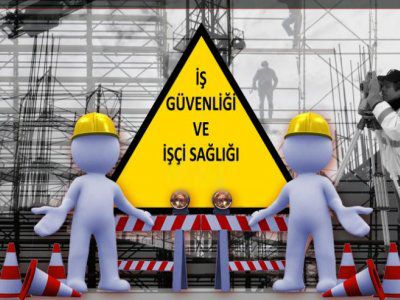 İş Yeri Ortam Faktörleri;
Bir çalışma ortamında, çalışan kişinin sağlığını etkileyen pek çok faktör bulunabilir. İş yeri ortam faktörleri değişik özelliklerine göre bazı temel gruplara ayrılarak incelenmektedir.
İŞYERİ ORTAM FAKTÖRLERİ
a) Fiziksel etkenler
b) Kimyasal etkenler
c) Tozlar
d) Biyolojik faktörler
e) Ergonomik koşullar
f) Psiko-sosyal faktörler
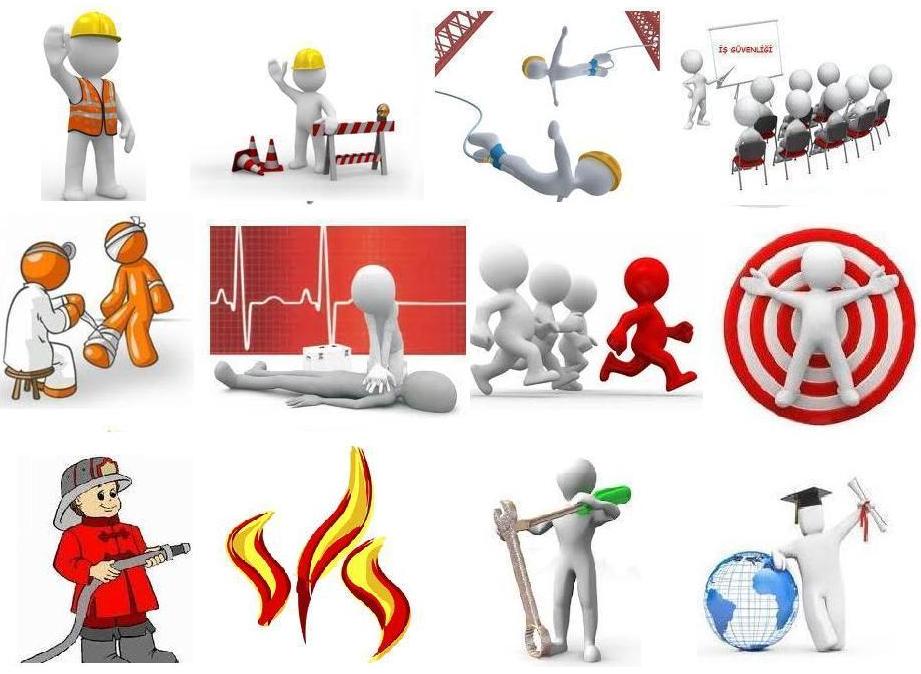 A) Fiziksel etkenler:
Gürültü, ısı, aydınlatma, basınç, titreşim, radyasyon vs. fiziksel faktörlerdir. Sıcak ortamda çalışanlara aşırı terleme sonucu dehidratasyon ve elektrolit bozukluğuna bağlı yorgunluk, adale krampları ve sıcak çarpması gibi sorunlar ortaya çıkabilir. Gürültü, yüksek düzeyde ve uzun süre etkilenme sonucu işitme kaybına yol açmaktadır.
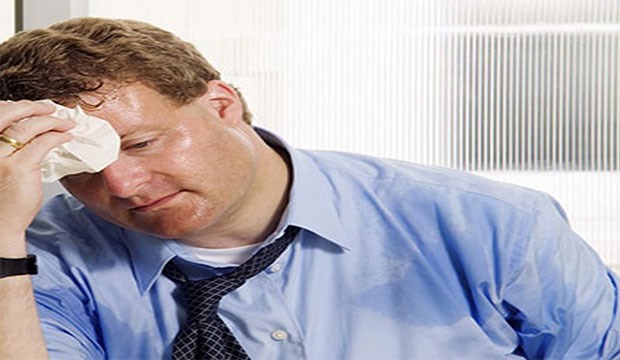 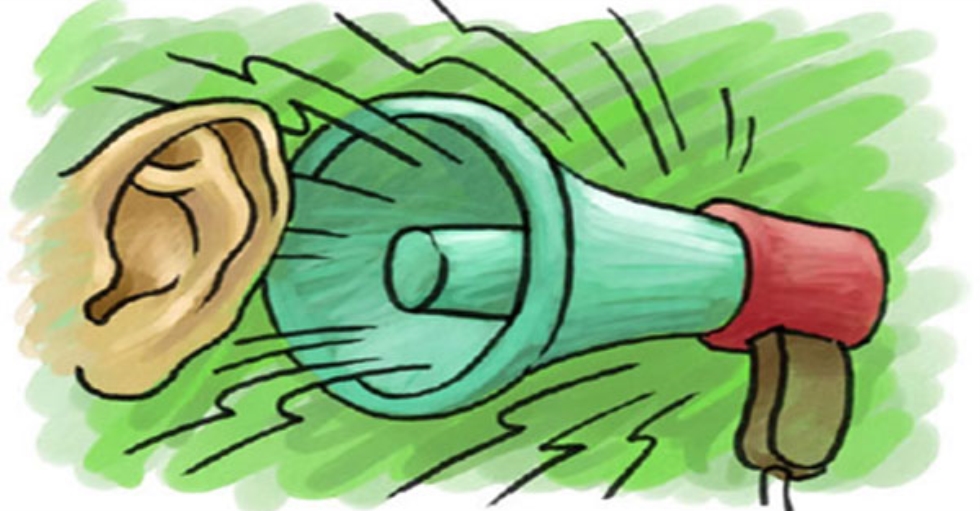 B) Kimyasal etmenler
Sayıları yüzbinlerle ifade edilen bu gruptaki maddelerin hepsi insan sağlığı bakımından sakıncalı olmayabilir ancak kimyasal maddeler arasında sağlık sorunu yaratabilen pek çok örnek vardır. Kurşun, kadminyum, civa gibi bazı metaller vücutta birikerek zehirlenmeye neden olurlar.

Krom, nikel, arsenik gibi bazı metal ve metalik maddelerle güçlü bir solvent madde olan benzen, klorometil eter gibi bazı maddeler kanserojen etkiye sahiptir. Bitki zararlarını yok etmek için kullanılan pestisitler insan, sağlığı açısından tehlikelidirler. Kimyasal maddelerin bir kısmı meslek hastalıklarına neden olmaktadır.
C) Tozlar
Genellikle solunum yollarında ve akciğerlerde hastalığa yol açarlar. Silis, kömür, asbest gibi inorganik tozlar akciğerlerde birikerek fibrozis (pnömokonyoz) hastalığına neden olurlar. Asbestin ayrıca kanserojen etkisi de vardır. Pek çok organik toz da çeşitli akciğer hastalıklarına neden olur.
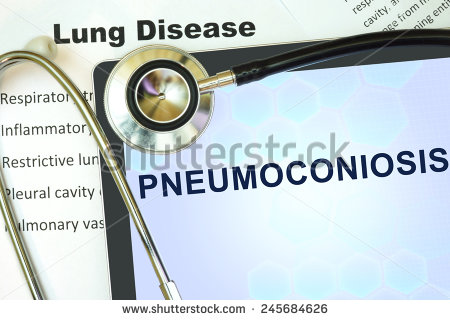 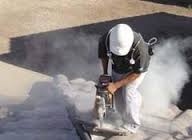 Akciğerlerde tozun birikimi sonucu doku hasarı ile seyreden hastalığa genel olarak pnömokonyoz adı verilir.
D) Biyolojik faktörler

Sağlık kuruluşlarında, madenlerde, deri işlerinde, tarım ve hayvancılıkta karşılaşılan çeşitli mikroorganizmalarda değişik sağlık sorunlarına yol açabilmektedir. Ülkemizde dâhil olmak üzere pek çok ülkede meslek hastalıkları listelerinde bakteri, virüs ve mantarlarla meydana gelen çeşitli hastalıklar yer almaktadır.
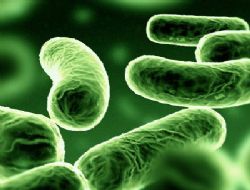 E) Ergonomik koşullar:

Ergonomi, çalışma koşulları ile çalışanın uyumlu hale getirilmesidir. Ancak bu uyumun sağlanmasında asıl yapılması gereken işçinin ise “uyumun sağlanması değil, makinaların ve iş yeri ortamının işçinin niteliğine uygun hale getirilmesidir. Böylece işçiye en rahat ve verimli bir çalışma ortamı sağlanmış olur.
Ergonominin Uğraş alanları1. İnsan – makine sistemine ilişkin fiziksel konular2. İnsan – makine sistemine ilişkin kavramsal konular3. İşyeri tasarımı ve iş alanı yerleşimi4. Fiziksel çevre5. Psikolojik çevre6. Görev tasarımı seçme, eğitme
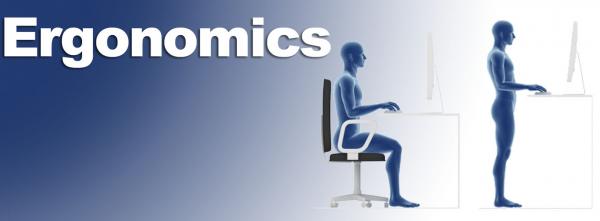 F) Psikososyal faktörler

Bir iş yerinde bulunan değişik kişiler arası ilişkiler, bu arada işçilerin birbirleri olan ilişkileri, işçilerin ustabaşı veya yöneticilerle ilişkileri, iş yerinin yönetim şekli, ücret politikası gibi konularda bu başlık altında incelenmelidir. Ayrıca montaj sanayinde ve bant tipi üretim işlerinde çalışan kişilerin tekrarlayıcı (repetitif) ve tekdüze (monoton) iş yapmaktan kaynaklanan iş stresi vb. psikososyal sorunlarından da söz edilebilir.
İş Yeri Risklerinin Saptanması

İşin niteliğine göre iş yeri ortamında bulunabilecek fiziksel, kimyasal vb. riskler saptanarak bu risklere karşı önlemlerin alınması sağlanır. İş yeri ortamında bulunmasına izin verilen sağlık sorunu yaratmayacak faktörler şunlardır:

MAK (Müsaade edilen maksimum konsantrasyon)
  TLV (Eşik Sınır Değer)
MAK değeri(Müsaade edilen maksimum konsantrasyon): Akut toksik etkisi olan maddeler için uygundur ve çalışma süresi boyunca hiçbir zaman ulaşılmaması ve aşılmaması gereken bir düzeyi işaret eden konsantrasyondur.
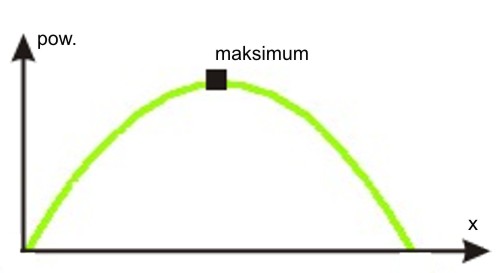 TLV (Eşik Sınır Değer)
Toksik etkilerin uzun zamanlı etkilenme sonunda ortaya çıkabileceği faktörler içindir. Bu maddelerin ortamdaki düzeyleri çalışma süresi boyunca iniş çıkışlar gösterebilir. TLV günlük 8 saat veya haftalık 40 saat süren bir çalışma süresi boyunca değişik zamanlarda yapılan ölçülerin ortalama değerinin ortamda aşmaması gereken sınır değerleridir.
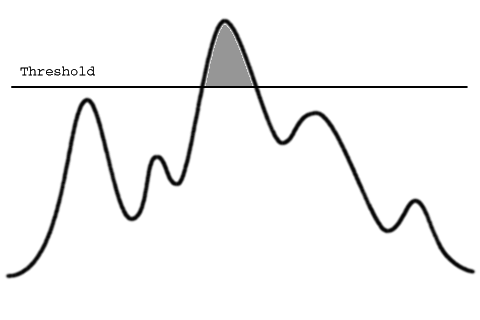 MESLEK HASTALIKLARI
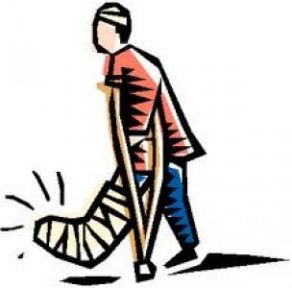 Meslek Hastalıkları:

İş yeri ortamında bulunan faktörlerin etkisi ile meydana gelen hastalıkların ortak adıdır. Çalışan bir kişinin sağlık sorunları iş yeri ortamında bulunan faktörlerden olabildiği gibi, en çok enfeksiyon hastalıkları olmak üzere bazı genel hastalıklar şeklinde de olabilir. Meslek hastalıkları, iş yerinde alınacak önlemlerle korunabilecek hastalıklardır.
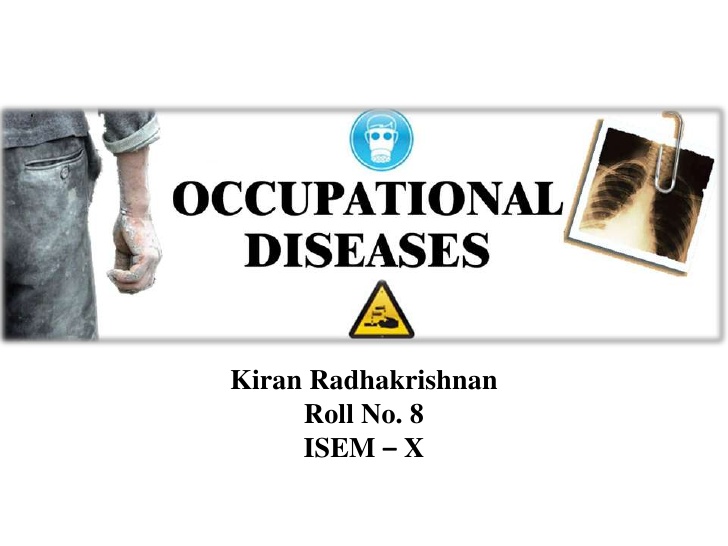 5510  sayılı  Sosyal  Sigortalar  ve  Genel  Sağlık  Sigortası  Kanunu  14.  maddesinde meslek hastalıkları tanımı aşağıdaki gibi verilmiştir:

“Meslek  hastalığı,  sigortalının  çalıştığı  veya  yaptığı  işin  niteliğinden  dolayı tekrarlanan  bir  sebeple  veya  işin  yürütüm  şartları  yüzünden  uğradığı  geçici  veya  sürekli hastalık, bedensel veya ruhsal engellilik hâlleridir.”
Meslek  hastalıkları,  iş  kazalarından  farklı  olarak  uzun  zaman  sürecinde  de  ortaya çıkabilir ancak çok kısa süre içinde ortaya çıkabilen meslek hastalıkları da vardır. Ne olursa olsun, meslek hastalığına yakalanabilmenin koşulu, bir süre o iş yerinde çalışmaktır. Bu süre, maruz kalınan etmenin yoğunluğu ile ilgilidir.
Meslek Hastalıklarının Nedenleri
Yol açan etmenlere göre meslek hastalıkları aşağıdaki gibi sınıflandırılır:
Kimyasal kaynaklı meslek hastalıkları
Ağır metaller
Çözücüler
Gazlar
Asit ve alkali maddeler
Pestisitler
Fiziksel kaynaklı meslek hastalıkları
Gürültü ve titreşim
Yüksek ve alçak basınçta çalışma
Soğuk ve sıcakta çalışma
Tozlar
Radyasyon
Aydınlatma
Biyolojik kaynaklı meslek hastalıkları
Bakteri kaynaklı olanlar
Virüs kaynaklı olanlar 
Biyoteknoloji kaynaklı olanlar
Psikolojik kaynaklı olan meslek hastalıkları
Ergonomiye özensizlikten kaynaklanan meslek hastalıkları
MESLEK HASTALIKLARI
A GRUBU: Kimyasal maddelerle olan meslek hastalıkları Arsenik, karbon monoksit, kadmiyum, krom, cıva, kurşun, benzer gibi 25 grup kimyasal maddeye bağlı meslek hastalıkları yer almaktadır.
B GRUBU: Mesleki deri hastalıkları
C GRUBU: Mesleki solunum sistemi hastalıkları. Silis tozu başta olmak üzere 6 değişik türde toza bağlı olarak meydana gelen akciğer hastalıklarıdır.
D GRUBU: Mesleki bulaşıcı hastalıklar
Tüberküloz ve viral hepatit dahil olmak üzere 4 grup enfeksiyon ve parazit hastalığı bulunmaktadır.
E GRUBU: Fiziksel etkenlere olan meslek hastalıkları
Radyasyon, basınç, gürültü, titreşim gibi fiziksel etkenlerle meydana gelen meslek hastalıklarıdır.
Meslek Hastalıklarını Önleme

İnsan, çevre güvenliği, makine ve donanım, bir bütün içinde tek tek ele alınmalıdır. İşçi  sağlığı ve  güvenliğinin önemi işçi ve  işverence  çok iyi kavranmalıdır.  İşçi  sağlığı ve güvenliği konusunda kişisel bilgi, öngörü ve yargılarla değil, kuralına uygun hareket eden çalışanlar topluluğu  oluşturulmalıdır.  Tüm  kazalar  önlenebilir  ancak  işverenler  bu çalışmalara önderlik etmeli ve sorumluluk taşımalıdır.
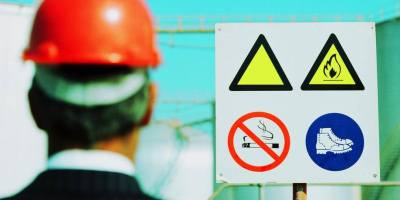 İŞ SAĞLIĞININ HUKUKSAL YÖNÜ
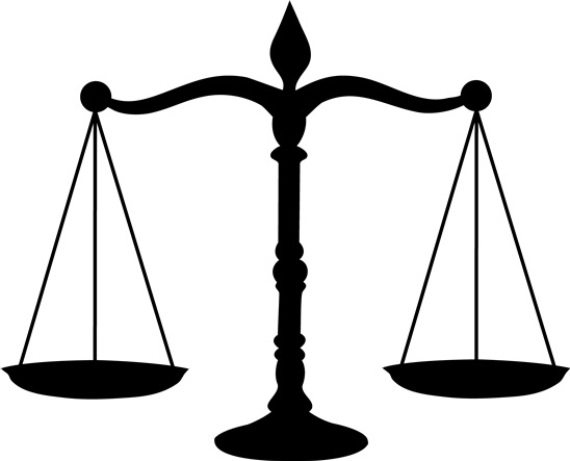 İş Sağlığının Hukuksal Yönü

Çalışanın sağlığını korumak, iş kazası ve meslek hastalıklarının önüne geçmek için teknik koruma uygulamaları yapmak işçileri eğitmek, onlara koruyucu malzeme temin etmek ve bu malzemelerin kullanımını öğretmek yasa gereği işverenin yükümlülüğüdür.
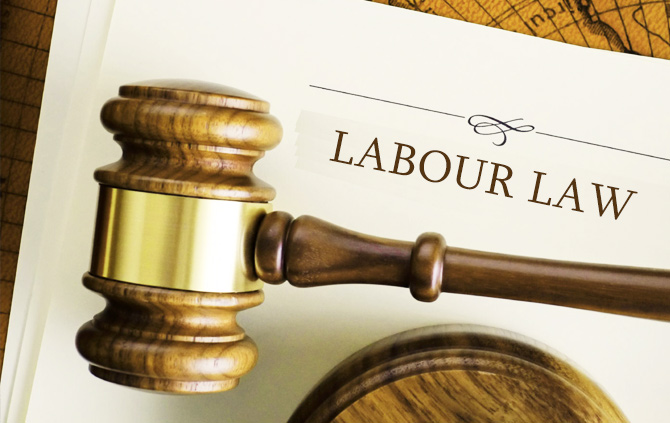 İşveren, çalışanların sağlığını korumak amacı ile harcamalar yapmalıdır. Kısa vadede işverenler bu konuda yatırım ve harcama yapmak istememekte, bunun sonucunda bazı iş yerlerinde yeterli güvenlik önlemleri bulunmamaktadır. İş sağlığı ve iş güvenliği konuları işçilerle işverenleri karşı karşıya getirmektedir.
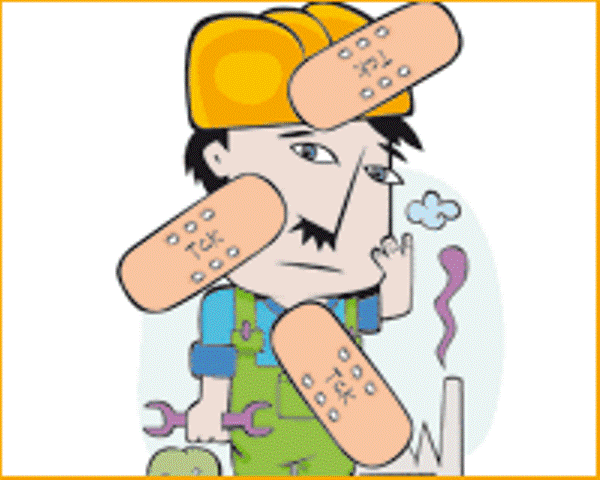 Türkiye’de Anayasa’dan başlayarak çeşitli yasa, tüzük ve yönetmeliklerle düzenlemeler yapılmıştır. İş sağlığı ile ilgili yasal düzenleme Umumi Hıfzıssıhha Kanunu ve İş Kanunu’nda yer almaktadır. Medeni Kanun, Borçlar Kanunu ve Belediyeler Kanun’unda da çalışma hayatına ilişkin bazı düzenlemeler yer almaktadır. Ayrıca işçi sağlığı ve iş güvenliği tüzüğü, ağır ve tehlikeli işler tüzüğü, işin durdurulmasına ve iş yerinin kapatılmasına ilişkin tüzük, makine koruyucuları yönetmeliği ve iş yeri hekimliği ile ilgili yönetmeliklerden en çok bilinenler arasında yer alır.
İŞYERİ SAĞLIĞI, GÜVENLİĞİ, İŞ KAZALARI, İŞÇİ SAĞLIĞI, İŞ EMNİYETİ
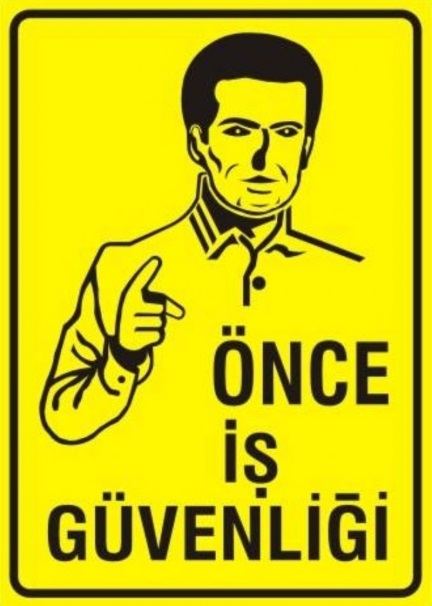 İş Güvenliğinin Tanımı

İşçilerin  iş  kazalarına  uğramalarını  önlemek  amacıyla  güvenli  çalışma  ortamını oluşturmak için alınması gereken önlemler dizisine ‘’iş güvenliği’’ denir.
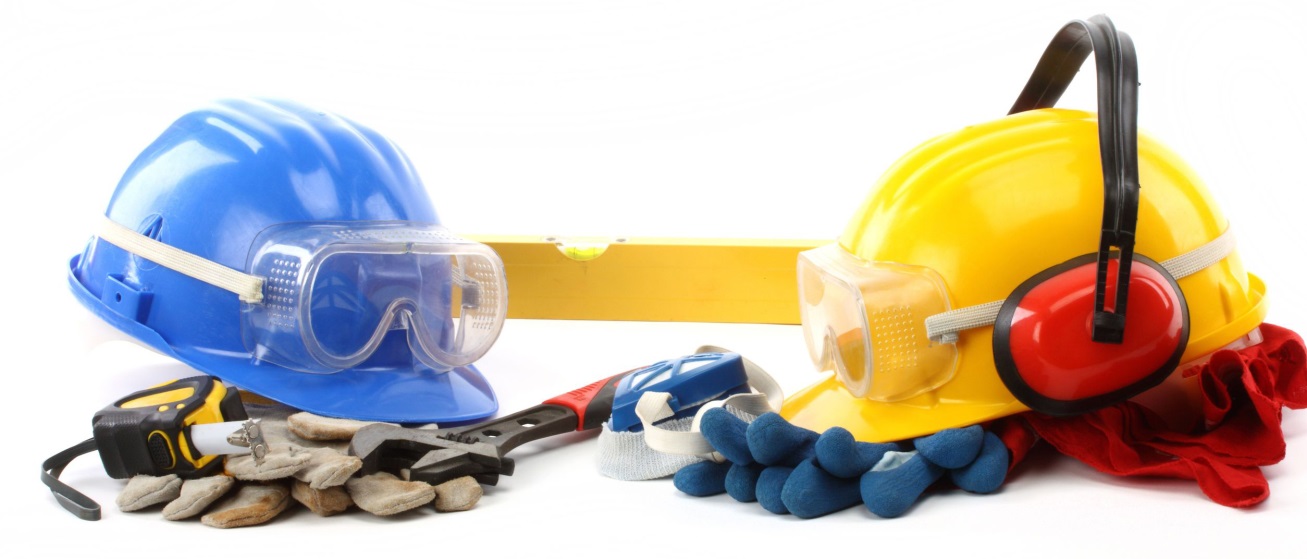 İş Güvenliğinin Önemi

Dünyadaki  ve  ülkemizdeki  sanayileşmeye,  teknolojik  gelişmelere  paralel  olarak özellikle iş yerlerinde çalışan kişilerin güvenliği ile ilgili birtakım sorunlar ortaya çıkmıştır. 

Bazı tedbirleri önceden alarak iş yerlerini güvenli hâle getirmek gerekmektedir.
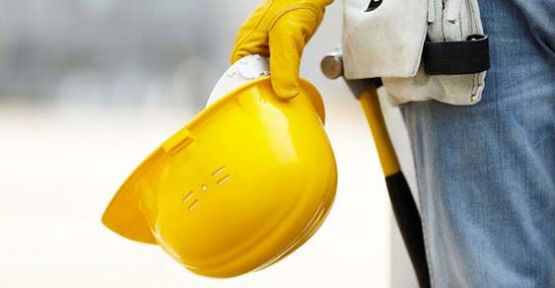 İş Güvenliğinin Amacı

Çalışanlara en yüksek sağlıklı ortam sunmak
Çalışma koşullarının olumsuz etkilerinden onları korumak
İş ve işçi arasında mümkün olan en iyi uyumu sağlamak
İş  yerlerindeki  riskleri  tamamen  ortadan  kaldırmak  ya  da  zararları  en  aza indirebilmek
Oluşabilecek maddi ve manevi zararları ortadan kaldırmak
Çalışma verimini artırmak
İşçi Sağlığı

Bütün  mesleklerde  çalışanların  sağlığını  sosyal,  ruhsal  ve  bedensel  olarak  en  üst düzeyde  tutmak,  çalışma  koşullarını  ve  üretim  araçlarını  sağlığa  uygun  hâle  getirmek, çalışanları zararlı etkilerden koruyarak işin ve çalışanın birbirine uyumunu sağlamak üzere kurulmuş bir tıp dalıdır.
İş  yeri düzeni ve bakımı

İş yerinin iyi bir şekilde düzenlenmesinin o iş yerinde çalışanların moralini yükselttiği, işin verimini arttırdığı ve çoğu iş kazalarını önlediği bilinen bir gerçektir. 

Her  iş  yerinin  tertip,  düzeninin  iyi  olması  ve  bu  hâlin  devamlı  kalmasını sağlayıcı  bir  plân  ve  program  bulunmalıdır.  Bunun  için  düzensizliği  yaratan sebep ve şartlar giderilmeli, belli bir düzen kurulmalı, bu düzenin devamı günlük takip ve kontrollerle sağlanmalıdır.
İŞ KAZALARI
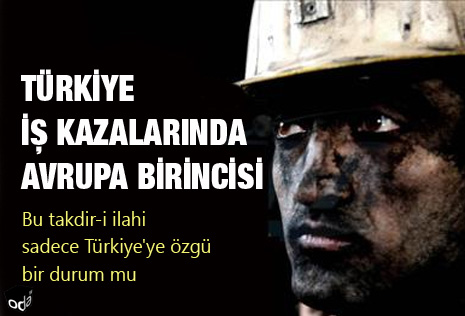 Kaza Nedir?

Olayların  planlandığı  akışta  yürümemesi,  kişilerin  yaralanmaları,  sakat  kalmaları  ve ölmelerine sebebiyet veren olaya kaza denilmektedir.

İş  kazasının  en  bilinen  tanımı,  Sosyal  Sigortalar  Yasası’nda  verilen  tanımıdır.  Bu tanımın  yapılmasındaki  temel  amaç,  kaza  hâlinde  hangi  durumlar  için  işçiye  para ödeneceğini belirtmektir.
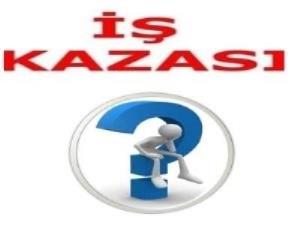 İŞ KAZASI
İş  kazası,  aşağıdaki  durumlardan  birinde  meydana  gelen  ve  sigortalıyı  hemen  veya sonradan bedence ve ruhça arızaya uğratan olaya denir (SSK Kanunu 11/A maddesi).

Kazalar;
Sigortalının iş yerinde bulunduğu sırada,
İşveren tarafından yürütülmekte olan iş dolayısıyla,
Sigortalının  işveren tarafından görev ile başka bir yere gönderilmesi yüzünden asıl işini yapmaksızın geçen zamanlarda,
Emzikli kadın sigortalının çocuğuna süt vermesi için ayrılan zamanlarda,
Sigortalının  işverence  sağlanan  bir  taşıtla  işin  yapıldığı  yere  toplu  olarak götürülüp  getirilmesi  sırasında  (servis)  oluşursa  iş  kazası  olarak  kabul edilmektedir.
İŞ KAZASI
İş kazası; bir yaralanma veya ölümle sonuçlanan, üretimle ilgili olan ve istenmeyen bir olaydır.  Böyle  bir  tanımlama  bize  iş  kazalarının  önlenmesi  için  alınabilecek  önlemleri, işletme yönetim ve üretim planının bir parçası hâline getirme olanağı verir.
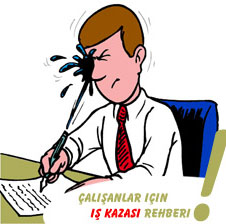 Bir  kaza  (yaralanma,  zarar  görme  olayı)  beş  temel  nedenin  arka  arkaya  dizilmesi sonucu  meydana  gelir.  Bunlardan  biri  olmadıkça  bir  sonraki  meydana  gelmez  ve  dizi tamamlanmadıkça kaza ve yaralanma olmaz. Bu beş faktöre kaza zinciri denir. 

Bu faktörler aşağıdaki gibi sıralanmıştır:
İnsanın doğal yapısı (insanın doğa karşısındaki zayıflığı)
Kişisel kusurlar
Güvensiz hareket ve güvensiz şartlar
Kaza olayı
Yaralanma (zarar veya hasar)
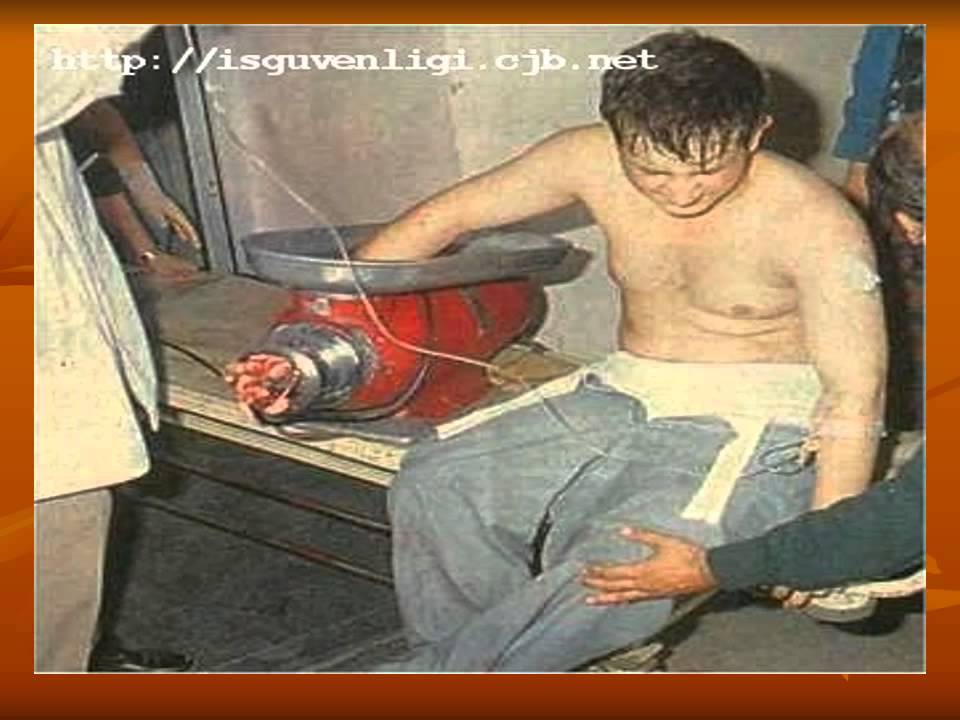 ARITMA TESİSLERİNDE PERSONEL SAĞLIĞI VE EMNİYETİ
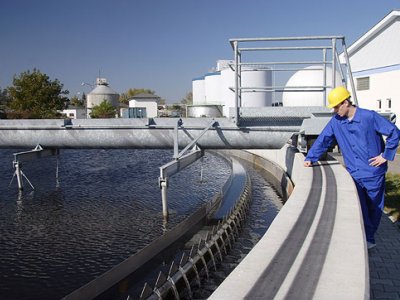 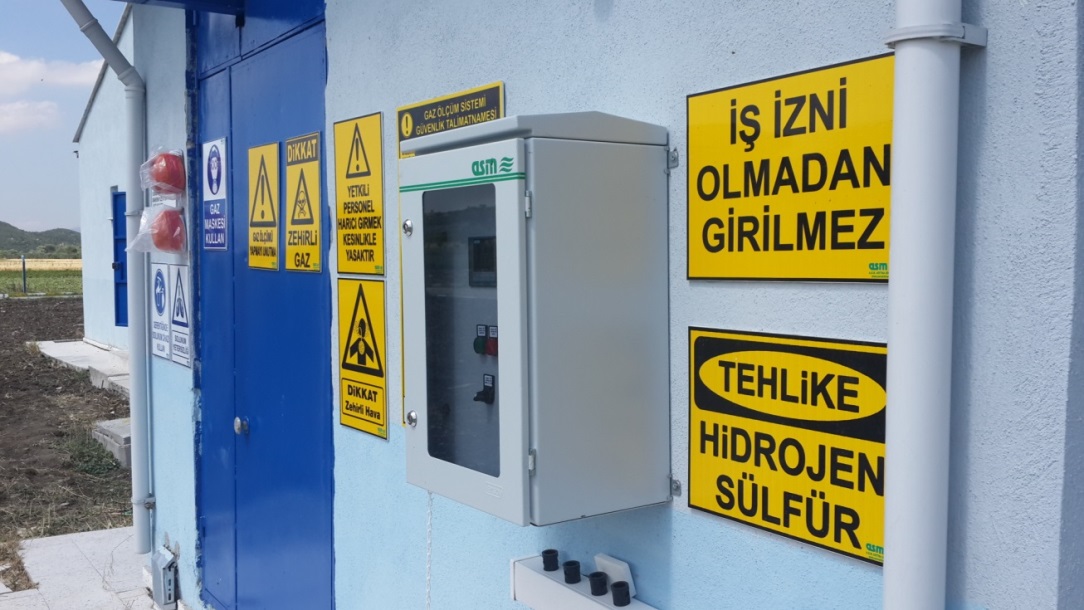 KAZALARIslak zeminde kayma sonucu düşmeler,
Hareketli parçaları olan makineler, konveyörler, konteynırlar ya da ağır malzemeler nedeni ile oluşabilecek darbe ve çürükler,
Havuz, çukur, durultucu ya da tanklara düşme sonucu meydana gelebilecek yaralanma ya da boğulmalar,
Stim ya da sıcak cisimlerle temas sonucu meydana gelebilecek yanmalar,
Kapalı alanlarda meydana gelebilecek zehirlenmeler (H2S) ya da boğulmalar(O2 yetersizliği)
Açık elektrik malzemesi ya da kablolar ile meydana gelebilecek elektrik çarpmaları,
Sivri uçlu ya da keskin kenarlı yüzeyler nedeni ile meydana gelebilecek kesikler,
Döner fırçalardan ya da öğütücülerden kaynaklanan uçucu maddeler nedeni ile özellikle gözde gelebilecek yaralanmalar,
Metan, hidrojen gibi yanıcı gazların serbest kalması sonucu meydana gelebilecek patlama ve yangınlar,
Kimyasalların kontrolsüz karıştırılması ya da atıksu arıtımı için gerekli çözeltileri hazırlarken meydana gelen reaksiyonlar,
Evsel atıksulara zaman zaman karışabilen endüstriyel atıksuların içeriği kimyasallar nedeni ile meydana gelebilecek akut zehirlenmeler,
Arıtılmamış ya da karışmış suların içilmesi sonucu meydana gelebilecek akut zehirlenmeler,
Korozif sıvılar nedeni ile meydana gelebilecek kimyasal yanmalar,
Korozif sıvıların dökülmesi ya da bulaşması sonucu göz tahrişleri
FİZİKSEL RİSKLER
Makine ve ekipmanlardan kaynaklanan yüksek ses, 
UV radyasyonu, 
Hava koşulları

KİMYASAL RİSKLER
Atıksu arıtma kimyasallarının ozon gibi oksitleyiciler, güçlü asitler ve bazla, sedimantasyon ya da flotasyon destekleyicileri gibi solunum ya da ağız yolu ile alınması sonucu meydana gelen kronik zehirlenmeler,
Atıksuların, temizleme solüsyonlarının, asit ya da baz solüsyonlarının bulaşması sonucu meydana gelen cilt rahatsızlıkları,
Asit ya da baz buharları ya da H2S aerosolleri nedeni ile meydana gelen mukoz doku tahrişleri. (özellikle soluk borusunda)
Lateks eldivenlerinden kaynaklanan alerjiler

BİYOLOJİK RİSKLER
Evsel atıksularıdan kaynaklanan bulaşıcı hastalıklar,
Böcek, sinek ya da farelerden kaynaklanan bulaşıcı hastalıklar.
ERGONOMİK RİSKLER
Gereğinden fazla ağır yük kaldırmaktan ya da ekipmanları yanlış kullanmaktan kaynaklanan eklem, kemik bozuklukları

ENDÜSTRİYEL HİJYEN

Çalışma esnasında eldiven kullanılıyorsa, eldiven çıkartıldıktan sonra eller kirlenmiş olsa dahi mutlaka yıkanmalıdır.
Kullanılan eldivenler, iş ayakkabıları eksildiğinde, yırtıldığında veya kirlendiğinde değiştirilmelidir. Aksi takdirde iş kazası, mantar ve enfeksiyon riski artmaktadır.
Cilt çatlakları için losyon ya da krem kullanılmalıdır. Losyon ya da kremin tüp içinde satılanı tercih edilmelidir.
Atıksu arıtma kimyasallarının(Klor,klordioksit, hipoklorit,ozon gibi oksitleyiciler,güçlü asitler ve bazlar,sedimantasyonlarının,asit ya da baz solisyonlarının bulaşması sonucu meydana gelen cilt rahatsızlıkları,
Asit ya da baz buharları ya da hidrojen sülfür aerosolleri nedeni ile meydana gelen müküz doku tahrişleri (özellikle soluk borusunda)
Lateks eldivenlerden kaynaklanan alerjiler…
ATIKSU ARITMA TESİSLERİNDE ALINACAK GÜVENLİK TEDBİRLERİ

Çalışma ve Sosyal Güvenlik Bakanlığı tarafından yayımlanan 6331 sayılı İş Sağlığı ve Güvenliği Kanunu çerçevesinde Atıksu Arıtma Tesislerinde sağlıklı ve güvenli bir iş ortamının oluşturulabilmesi için iş kazalarının önlenmesi amacıyla gerekli önlemlerin alınmasına dair tedbirler belirtilmektedir.
Güvenlik tedbirleri
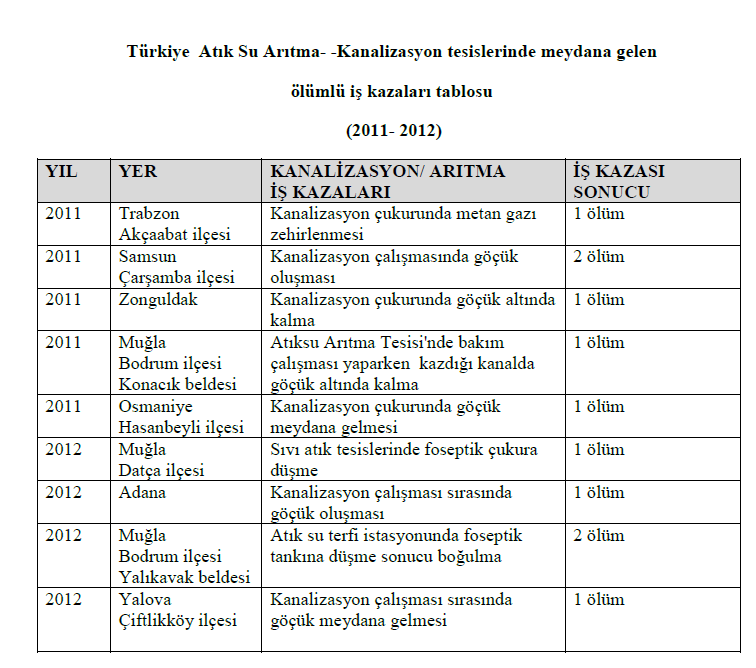 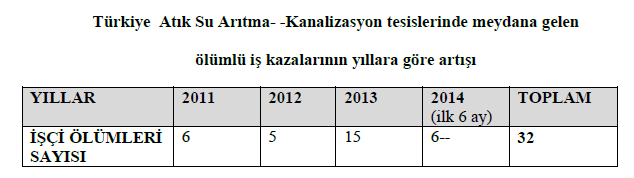 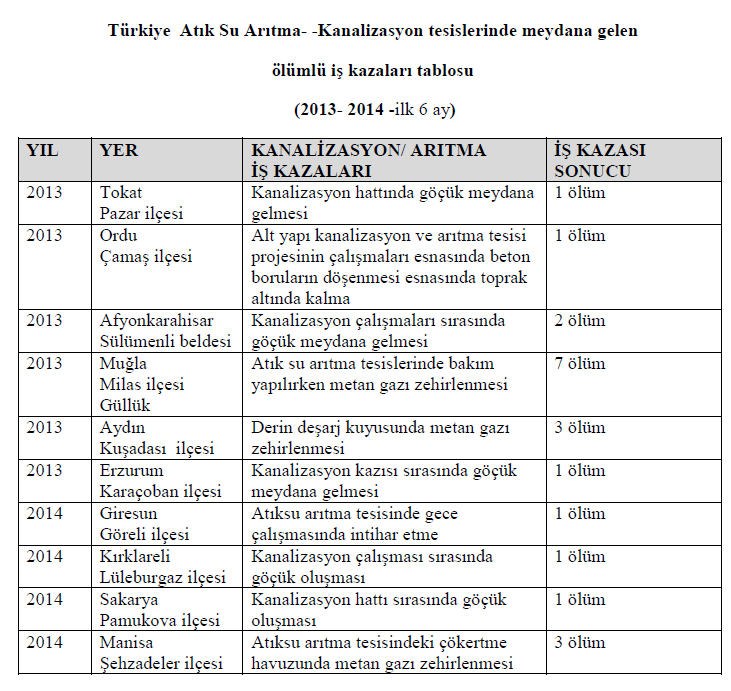 TEŞEKKÜRLER
Ekolojik Denge, Çevre Kirliliği ve İnsan Sağlığı, Kirlilik kontrolüne ekosistem yaklaşımı (1. ve 2. Hafta)

Sağlık açısından çevre, Çevre sağlık ilişkisi, Çevre sağlığı tanımı-Konuları (3.Hafta)

Epidemiyoloji-Kapsamı ve bulaşıcı hastalıklar yönünden Epidemiyolojinin önemi (4.Hafta) 

Enfeksiyon hastalıklarına giriş, Enfeksiyon kaynağı ve bulaşma yolları (5.Hafta) 

Enfeksiyon etkenlerinin sınıflandırılması ve genel özellikleri (6.7.ve 8.Haftalar) 

Gıda zehirlenmeleri (Besinlerin sebep olabileceği hastalıklar) (9.Hafta) 

Ara Sınav (10. Hafta) 

Toksikoloji Bilgisi ve Mikro kirleticiler (11. Hafta) 

İş sağlığının kapsamı ve Meslek hastalıkları ( İşyeri sağlığı, güvenliği, iş kazaları, işçi sağlığı, iş emniyeti ve arıtma tesislerinde personel sağlığı ve emniyeti) (12. Hafta) 

Demografi (Nüfus bilimi) ve sağlık ilişkisi (13. Hafta) 

Kapalı Ortamlara bağlı Sağlık sorunları (14. Hafta) 

İçme suyu temini ve sağlık ilişkisi, hava kirliliği ve sağlık ilişkisi, Katı atıklar ve sağlık ilişkisi (15. Hafta)
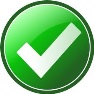 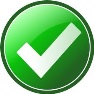 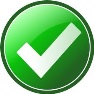 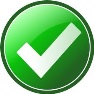 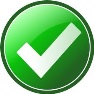 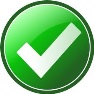 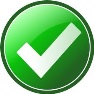 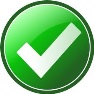 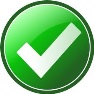